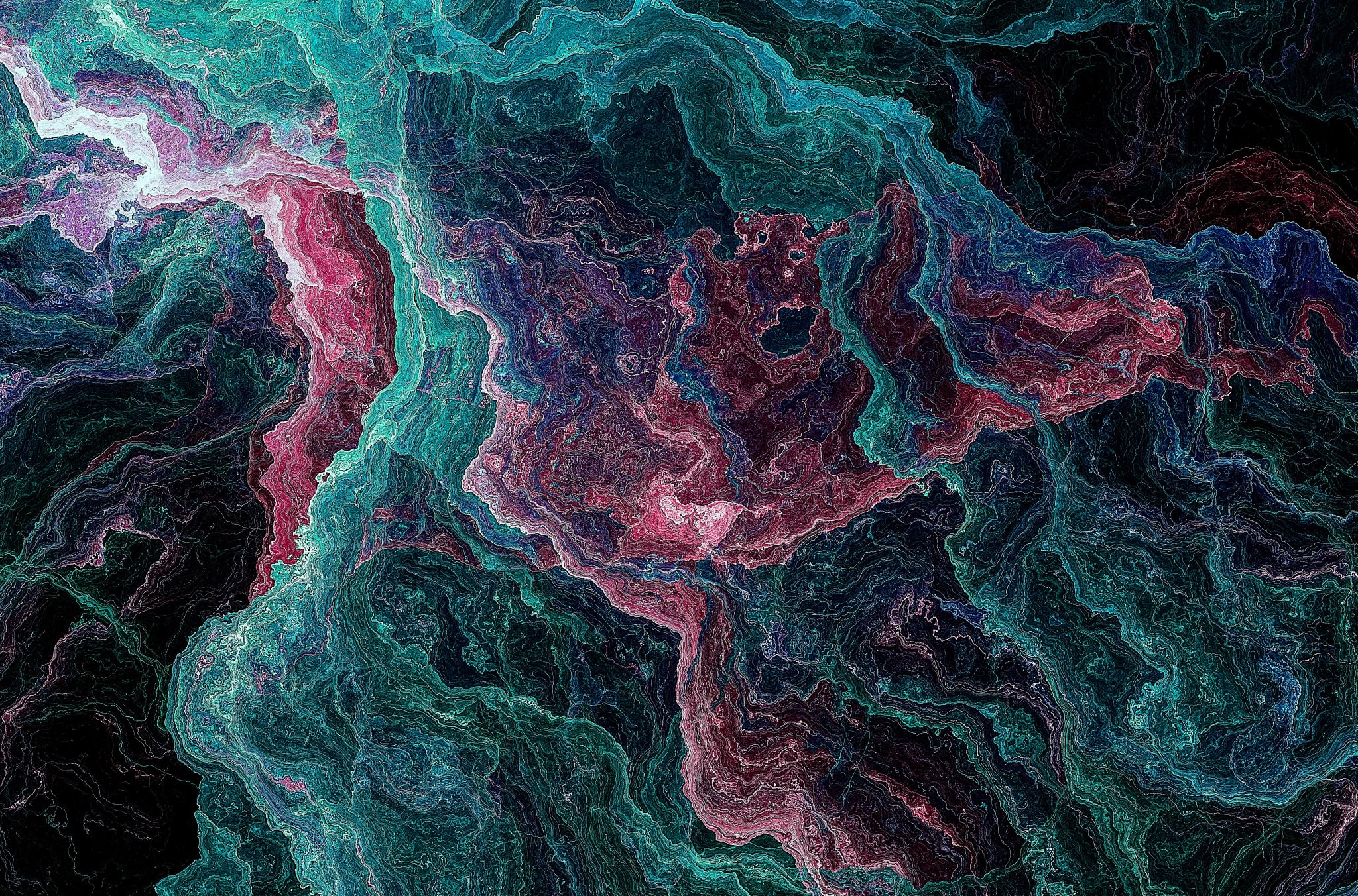 Remont mieszkania
Wykonał: Michał Białecki
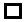 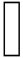 Wymiary sypialni:
Pole sufitu= 24,25m2
Pole podłogi= 24,25m2
Pole ścian= 49,25m2
Wymiary salonu:
Pole sufitu= 50m2
Pole podłogi= 50m2
Pole ścian= 50m2
Wymiary kuchni:
Pole sufitu= 14m2
Pole podłogi= 14m2
Pole scian= 18m2
Wymiarami łazienki:
Pole sufitu= 20m2
Pole podłogi= 20m2
Pole ścian= 45m2
Wymiary korytarza:
Pole sufitu= 14,525m2
Pole podłogi= 14,525m2
Pole ścian= 39,5m2
Meble do sypialni:
Białe łóżko 140x200cm 1099zł
Biała szafa z przesówanymi drzwiami 120x197cm 999zł
Biała komoda z dwoma szufladami 40x55cm 129zł
Biała toaletka 100x48cm 499zł
Jasno beżowy fotel 101x96x82cm 699zł
Farby do sypialni:
2 puszki szarej farby dekoral 83,8zł
1 puszka śnieżnobiałej farby dekoral 33,9zł
Meble do salonu:
Narożna kanapa (szara) jedno skrzydło ma wymiary: 243x88x88cm 2999zł
Stolik na kawę czarny 75cm 159zł 
Szary dywan 150x80cm 129zł
Czarna szafa 240x40x230cm 1925zł
Farby do salonu:
Śnieżnobiała farba dekoral 4 puszki 135,6zł
Meble do kuchni:
Piekarnik z kuchenką gazową czarno srebrny 799zł                    80x 60x50cm
Czarna zmywarka 1499zł 84,5x60x59,8cm
Szafka pod zlew 445zł 80x60cm
Zlew 299zł 60x80cm
Czarny kran 799zł 
2 czarne szafki ścienne 780zł 60x100cm
Czarna szafka stojąca 549zł 120x80x45xcm
Farba I kafelki do kuchni:
2 puszki śnieżnobiałej farby dekoral 67,8zł
Płytki starej czarnej cegły 2159,64zł 18m2
Rzeczy do łazienki:
Biały sedes wiszący 749zł 37x51x36cm
Umywalka z białą szawką 399zł wysokość 53cm
Srebrny kran 254zł
Kabina prysznicowa 1198zł 200x80cm
Biała pralka 1518zł 84,5x59,5x63cm
Kafelki I farby do łazienki:
Czarne płytki na podłogę 1679,8zł
Czarne płytkki na ściany 1349,55zł
1 puszka śnieżnobiałej farby 33,9zł
Meble do korytarzu:
Szafka na buty 249zł 96x90cm
Wieszak stojący 199zł
Farby do korytarzu:
1 puszka śnieżnobiałej farby dekoral 33,9zł
1puszka szarej farby dekoral 41,9zł
Panele podłogowe:
Szare panele dębowe do całego mieszkania=2439,64 zł